12 Beställa nytt frikort
För att kunna beställa ett nytt frikort måste man först Visa avgifter/Hämta detaljer, samt att frikortet måste vara uppnått/slutgiltigt.





För att beställa ett nytt frikort till patient, klicka på knappen: ”Beställ nytt frikort” och bekräfta sedan beställningen. Meddela att frikortet kommer inom ca en vecka. Utskick görs två gånger per vecka, tisdagar och torsdagar.
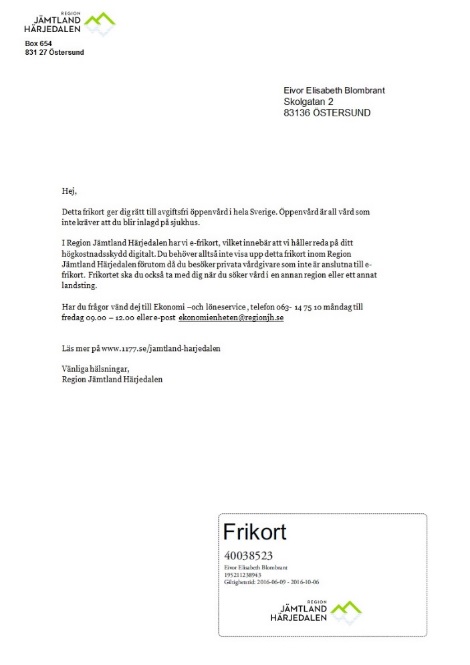 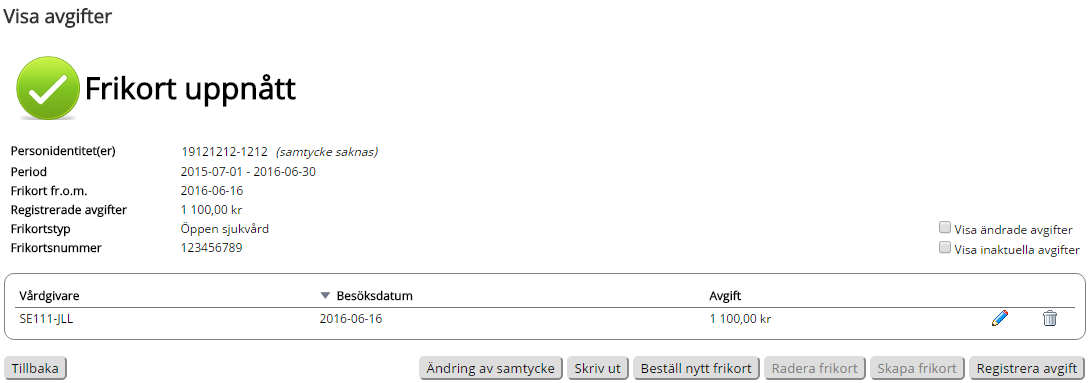